Unit 10 Money

Lesson 4　Advertisements
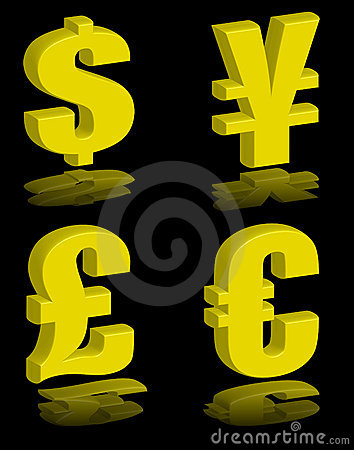 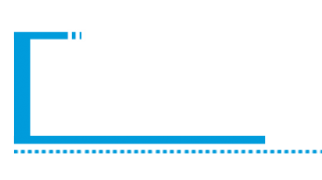 课文预习自测
Ⅰ 阅读理解（根据课文内容选择正确答案）
1. What can we learn from the first ad?
   A. You can only use the headphones in your house.
   B. The remote headphones enable you to move around while enjoying your favourite programmes.
   C. The headphones can’t pick up the signals of the radio or TV.
   D. When you are moving，the remote headphones don’t give you the freedom of enjoying your 
        favourite programmes.
2. Which is NOT the advantage of the zip-on sneakers?
   A. Funny.            B. Life-saving.           C. Agonizing.         D. The easiest soles.
〇
〇
3. By using Soundweave，how can you enjoy your power playlist?
   A. Sync Soundweave to your smartphone calendar.
   B. Only find the new Soundweave music app.
   C. Sync the perfect music selection to each activity or task.
   D. Compliment your exciting and sometimes draining daily task.
4. What is a must if you want to use the Feline Floor Cleaners?
   A. A cat.               B. A flat.                     C. Free time.           D. Laziness.
5. According to the ads，which of the following statements is NOT true?
   A. You can wear the Remote Headphones while bathing.
   B. The zip-on soles can’t be replaced easily.
   C. Soundweave can find and sync the music to your daily task.
   D. The cat in your house may be a good helper for housework.
〇
〇
〇
Ⅱ 语法填空（根据课文内容，依据语法规则完成短文） 
                                                                    Remote Headphones 
     These fantastic headphones have no wires. You can listen to your favourite programmes 1______　　 
you are walking round the house or garden! You can listen to 2　　　　（relax） music in the bath!
                                                                  Zip-on Sneakers 
     These zip-on sneakers are both fun 3　　 a life-saver. Zip-on soles could not be 4           _
（easy）! Breathing new life into your worn-out kicks and sparing you the agony of 5                  _　　　
（separate）anxiety from parting with those comfy favourites. 
                                                                 Soundweave 
     The Soundweave music app finds the perfect music to compliment your exciting and sometimes 
6　　　　（drain） daily tasks. Soundweave will find and sync the perfect music selection to 
each activity or task in your diary and play you through your day，7　　　　（calm） and 
effectively. Simply sync Soundweave to your smartphone calendar and enjoy your power 
playlist. 
                                                           Feline Floor Cleaners 
     Are you worried about the state of your house 8　    flat? Here is the perfect 9　　　　 solve）. 
Put the floor cleaners on your cat，and sit back and relax. The cleaners are very practical
and easy 10　　　  （wash）.
while
relaxing
easier
and
separation
draining
calmly
or
solution
to wash
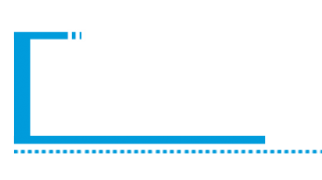 题组练·领悟方法
核心词汇
词汇一 　electric adj. 用电的；电动的；带电的	
◆教材原句
I think electric toothbrushes are not very practical. 我认为电动牙刷不太实用。
◆要点必记      electric cooker/blanket/kettle 电炉灶/ 电热毯/ 电水壶
                          electric light/current/power 电灯/ 电流/ 电力
◆词语积累      electric+-al → electrical adj. 与电有关的
                          electric+-ian → electrician n. 电工，电气技师
                          electric+-ity → electricity n. 电，电能
◆词语辨析      electric，electrical 与 electronic
·electric 可发电的，靠电力操作的或由电力产生的。
·electrical 与电有间接关系的人员或物品。
·electronic 电子的。
◆单句写作
（1） I got  　　　　  　　     （电击）from the wire. 
（2）［词汇复现］They didn’t have  　　　　  　　（电灯）in the 1980s in their    
           homeland. 
◆单句语法填空 
（3） Many people find it hard to cook without  　　　　 （electric）. 
（4）Wind energy can be used to replace  　　　　 （electric）energy in many ways. 
◆辨析填空（electrical/electric/electronic） 
（5）［词汇复现］The  　　　　  engineer determined to buy an  　　　   iron and an  　　　　   
           _________  dictionary.
an electric shock
electric lights
electricity
electrical
electrical
electric
electronic
词汇二　practical adj. 实践的，实际的；切合实际的，实用的
◆要点必记
gain practical experience of the work 获得实际工作经验
practical advice/help/support 切实的忠告/ 帮助/ 支持
practical problems/difficulties 实际问题/ 困难
◆单句语法填空
（1）Your invention is very advanced，but not very_________（practice）.
◆单句写作
（2）［词汇复现］They appealed to the local people ___________________________　　　　 　　　　
　　 （为…… 提供实际帮助）disabled students.
practical
to provide practical help for
词汇三　relaxing adj. 有助于休息的；令人放松的；轻松的
◆教材原句
You can listen to relaxing music in the bath! 你可以在洗澡时听轻松的音乐！
◆要点必记
relax v. 使放松；使松弛                       relax oneself 放松自己
relaxed adj. 放松的                                feel relaxed 感到放松
relaxation n. 放松；消遣，娱乐           to one’s relaxation 令某人放松的是
◆学法点拨
-ing 形容词通常用来描述人或事物本身具有的特征，意为“令人……的”；-ed 形容词通常用
来描述人的感觉，意为“感到……的”，还可以描述人的声音、表情等。
◆单句语法填空
（1） The cleaner felt 　　　　（relax） when listening to 　　　　（relax）music.
（2） The electrical engineer often plays the piano for 　　　     　（relax）.
（3） The job Tom is doing now is 　　　　（relax），and he is feeling much more 　　　　
                            （relax）.
◆单句写作
（4） It’s a very friendly bar with 　　　　 　　　　 　　（令人放松的氛围）.
（5） After a period of rest，he 　　　　 　　　　      （看起来很放松）.
（6） 　　　　 　　（……令人放松） to listen to music after a day’s work.
relaxing
relaxed
relaxation
relaxing
relaxed
a relaxing atmosphere
looked very relaxed
It is relaxing
词汇四　up to（1）达到（某数量、程度），至多有 （2）直到 （3）胜任
　　　　　     （4）忙于；从事着（尤指坏事）（5）视为……的责任；由……决定
◆教材原句
With Remote Headphones you can also go up to sixty metres away from your radio or TV. 
带着无线耳机，你也可以走到离收音机或电视机60 米远的地方。
◆要点必记
（1）be up to sth. 打算做 / 正在做（不好的事）；胜任某事
          It is up to sb. to do sth. 做某事是某人的责任/ 应由某人做某事。
（2）up to now 迄今为止up to date 最新式的
◆归纳拓展
   表示“胜任……”的其他短语：
      be equal to
      be fit for
      be qualified for
      be adequate to
◆写出下列句子画线部分的含义
（1）［词汇复现］As far as I’m aware，the temperature went up to 37°C.                      ______
（2） This is the only one of the oldest customs that has been kept in this district up to now.______ 　　　　
（3）［词汇复现］He doesn’t have any practical experience and is not up to the job. 　    ______
（4） What have you been up to?                                                                                             ______ 
（5）［词汇复现］It’s up to you whether we will buy a new refrigerator or not. 　　　    ______　
◆单句写作
（6） —What shall we do tonight then?
          — 　　　　 　　（由你决定）—whatever you want.
（7）［词汇复现］　　　　 　　（迄今为止）he’s behaved quite well.
到达
迄今为止
胜任
忙于
取决于
It’s up to you
Up to now
词汇五　signal（1）n. 信号，暗号；标志；预示
                          （2）v. 发信号，示意；预示；表明；显示	
◆教材原句
The signals go through glass，doors and walls. 信号可穿透玻璃、门和墙壁。
◆要点必记
signal to sb. 示意某人；向某人发信号               signal to sb. to do sth. 示意某人做某事
signal that... 示意/ 表明……                                 send out a signal 发出信号
a danger signal 危险信号                                      a warning signal 警告信号
an alarm signal 报警信号                                      a clear signal 清晰的信号
receive/pick up a signal 接收信号                         traffic signals 交通信号灯
◆单句语法填空
（1） The guard seems to 　　　　        （signal）to us with his arm.
（2）［2015·湖北卷］In order not to be heard，she pointed her finger upwards
            to signal 　　  someone was moving about upstairs.
◆单句写作
（3） In our class，when the bell rang and the teacher closed his book，it was 
           　　　　 　  （……的信号）everyone to stand up.
（4） The judge 　　　 　     （向…… 示意）a police officer and
           the man was led away.
（5） She 　　　　 　　　　 　　　　 　                   （示意孩子们进来）.
be signaling
that
a signal for
signaled to
signaled to the children to come inside
重点句式 	
句式一　while 引导时间状语从句
◆教材原句
You can listen to your favourite programmes while you are walking round the house or garden!
（戴着它）你可以边在房子或花园周围散步，边听你最喜欢的节目！
◆要点必记
while 的用法
（ 1）作从属连词，“当……的时候”，引导时间状语从句
（ 2）作并列连词，“然而，而”，表示对比或转折
（ 3）作从属连词，“虽然；尽管”，引导让步状语从句（从句常置于句首）
◆误区警示
·while 作“当……的时候”讲时，不可指时间点。
·当从句中的谓语动词是延续性动词时，可以用while，when 或as 引导时间状语从句。
◆辨析填空（when/while）
（1）［2015·福建卷］　　　 the students came from different countries，they got along 
            quite well in the summer camp.
（2） Our life is becoming better and better，　　    in some countries there are still some 
           people suffering from hunger.
（3） Remember to hold your breath 　　　 you dive into the water.
（4）［词汇复现］He was commenting on my clothes 　　　 he heard of his younger 
           brother’s arrival.
（5） His wife returned home 　　　　        he was taking a bath.
◆单句写作
（6） Bob met his primary teacher______________________________________（当他在
           街上徘徊时）.
While
while
when
when
when/while
while/when/as he wandered in the street
句式二　find + 宾语 + 宾语补足语	
◆教材原句
Do you find housework tiring and boring? 你是否觉得家务活又累又烦？
◆要点必记
“ find+ 宾语 + 宾语补足语”结构中宾补 由n./adj./adv./doing/done/prep. 短语/to be充当。此结
  构表示“发现……处于某状态/ 在做某事”。
◆误区警示　
find + 宾语 + to be + n./adj.（√）
find + 宾语 + to do（×）
◆归纳拓展
·find it + n./adj. + to do sth./that 从句   发现做某事……
·find oneself... 发现自己处于某种状态/不自觉地……
◆单句语法填空
（1） The two girls are so alike that strangers find 　　 difficult to tell one from the other.
（2）［词汇复现］She spent much time on her camera because she found photography
           ________ （relax）.
◆单句写作
（3） While I really don’t like art，I _________________________（发现他的作品让人
           印象深刻）.
（4） He ____________________________________（发现很难把注意力集中到）one
           thing for more than five minutes.
（5）［词汇复现］When I began to learn to cycle，I found the balance________________
　　 （很难保持）.
it
relaxing
find his works impressive
finds it hard to focus his attention on
difficult to keep
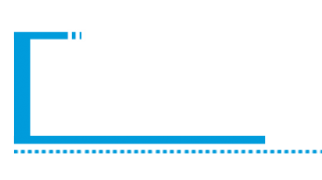 综合练·提升能力
完成“综合练·提升能力”中的题目